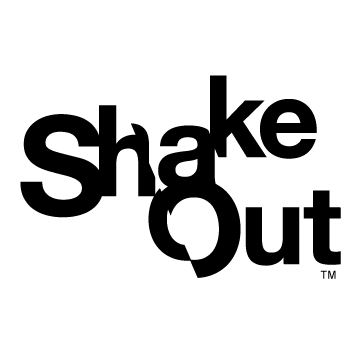 Great ShakeOutEarthquake Drills
Drill Guidance for OrganizationsDuring COVID-19(Teleworking, In-Person, or Both)
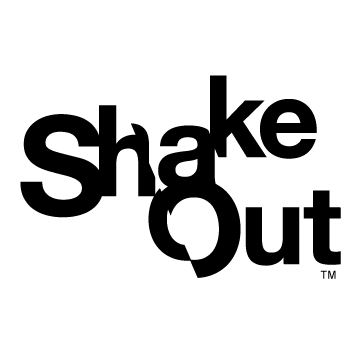 Simulacros de Terremoto 
Great ShakeOut
Orientacion de Simulacros para Organizacionesdurante COVID-19
 (Simulacros en Videoconferencia o en Persona)
Drill Leader Instructions: Content and Resources
CONTENT:
Drill Leader Instructions 
Pre-Drill Discussion (optional)
Brief earthquake hazard information (optional)
Great ShakeOut introduction
Overview of Drop, Cover, and Hold On, and other protective actions  
Drill Narration options (choose one)(narration audio files and text)
Discussion for after drill (optional)
Total time for the activity will depend on the content you choose to include; the shortest time might be 10 minutes, but with discussion could be up to 20-30 minutes.
Delete or hide slides you will not use before your drill.

Visit ShakeOut.org/resources for materials to share before your drill.

Visit EarthquakeCountry.org/step5
for self-protective guidance for various situations, and for why Drop, Cover, and Hold On is recommended.
Instrucciones para el líder del simulacro: Contenido y Recursos
CONTENIDO:
Instrucciones del líder del simulacro
Discusión previa al simulacro (opcional)
Breve información sobre el peligro del terremoto (opcional)
Introducción del Gran ShakeOut
Descripción general de Agacharse, Cubrirse y Sujetarse, y otras acciones de protección
Opciones de Narracion de Simulacro (elija una) (archivos de audio y texto de narración)
Discusión después del simulacro (opcional)
El tiempo total de la actividad dependerá del contenido que elija incluir; el tiempo más corto puede ser de 10 minutos, pero con una discusión puede ser de hasta 20-30 minutos.

Elimine u oculte las diapositivas que no utilizará antes del ejercicio.

Visite www.ShakeOut.org/espanol/recursos para obtener materiales para compartir antes de su simulacro.

Visite www.Terremotos.org/step5
para una guía de autoprotección en diversas situaciones y por qué se recomienda agacharse, cubrirse y sujetarse.
Drill Leader Instructions: Audio Settings
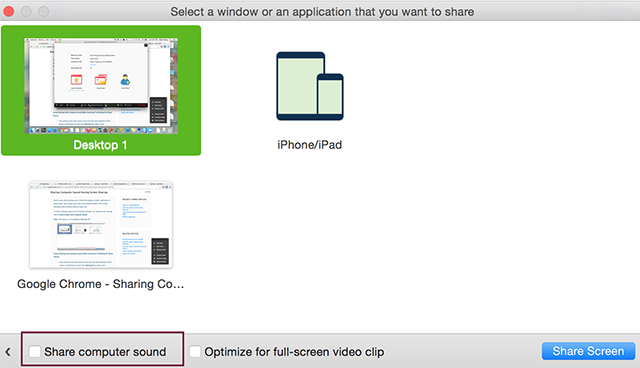 This PowerPoint includes an audio recording of the ShakeOut “Drill Broadcast” narration.
For videoconferencing, when you share the slides you may need to set the option to  “share computer sound” (this depends on your video conferencing service).  

You should practice this in advance.
Settings for Zoom to share computer sound; other services may have similar settings.
Instrucciones del líder de perforación: Configuración de audio
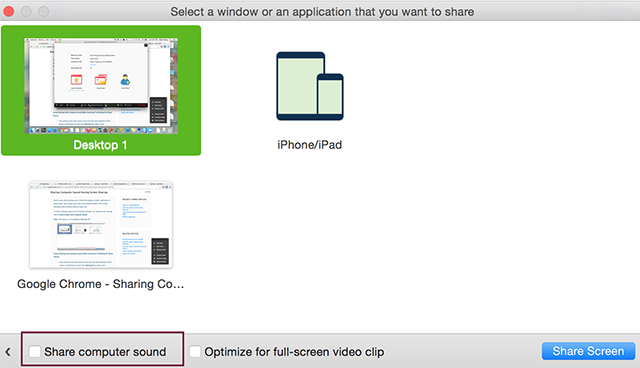 Este PowerPoint incluye una grabación de audio de la narración de ShakeOut "Drill Broadcast".

Para las videoconferencias, cuando comparte las diapositivas, es posible que deba configurar la opción para "compartir el sonido de la computadora" (esto depende de su servicio de videoconferencia).

Debe practicar esto con anticipación.
Configuración de Zoom para compartir el sonido de la computadora; otros servicios pueden tener configuraciones similares.
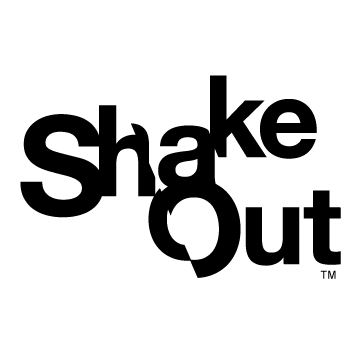 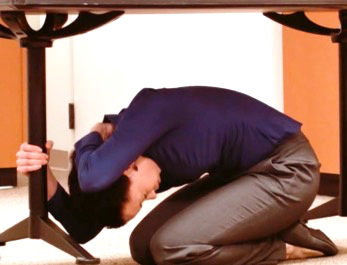 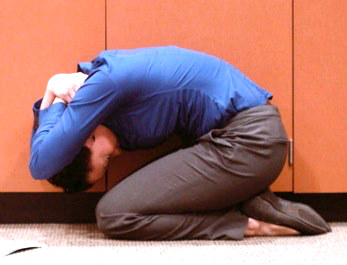 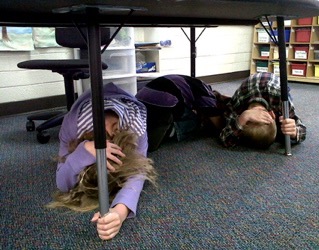 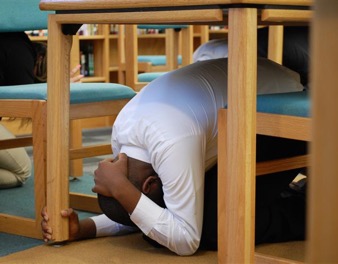 Great ShakeOutEarthquake Drills
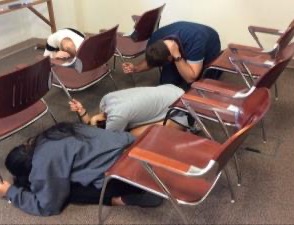 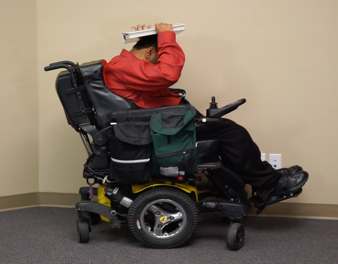 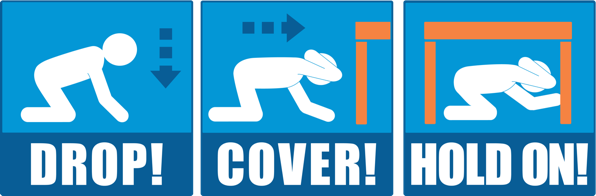 [Speaker Notes: (First slide to show participants)]
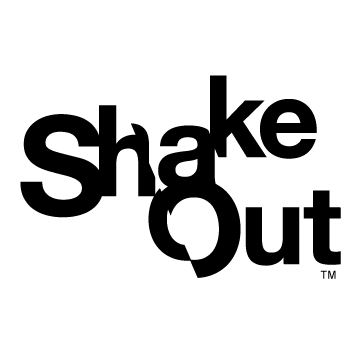 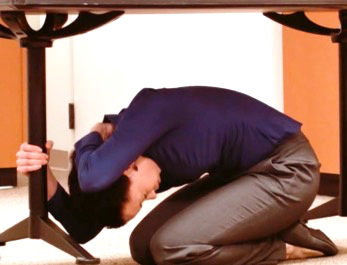 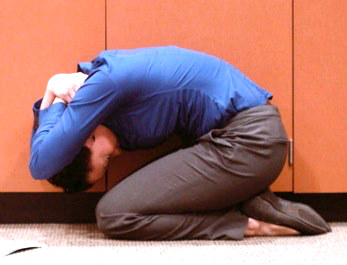 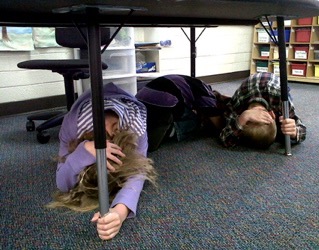 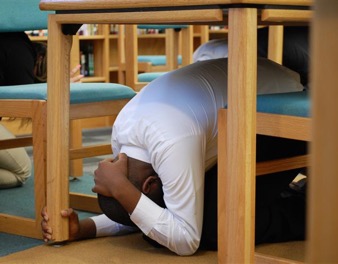 Simulacro de Terremotos Great ShakeOut
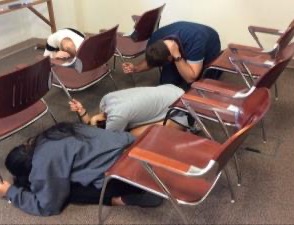 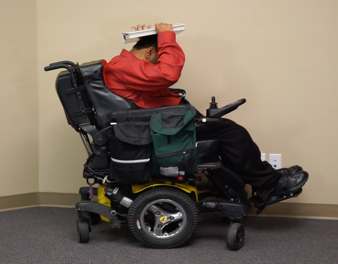 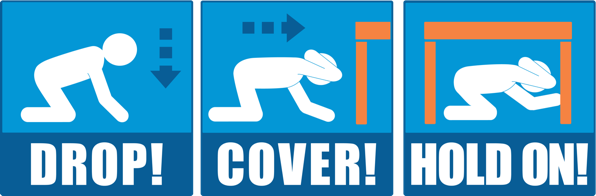 [Speaker Notes: (Primera diapositiva para mostrar a las participantes)]
Earthquake Experience
If you have experienced an earthquake, what was it like?

What do we normally do at work for earthquake drills?

Why is practicing for earthquakes and other emergencies important?

What can we do before earthquakes to be prepared?
[Speaker Notes: (Optional slide)

Drill leader:  Before the drill you can ask these basic questions about earthquake experience and preparedness (or add your own).]
Experiencia en Terremotos
Si has experimentado un terremoto, ¿cómo fue?

¿Qué hacemos normalmente en el trabajo para los simulacros de terremoto?

¿Por qué es importante practicar para terremotos y otras emergencias?

¿Qué podemos hacer antes de los terremotos para estar preparados?
[Speaker Notes: (Diapositiva opcional)

Líder del simulacro: antes del simulacro, puede hacer estas preguntas básicas sobre la experiencia y la preparación ante un terremoto (o agrege las suyas).]
Global Earthquakes
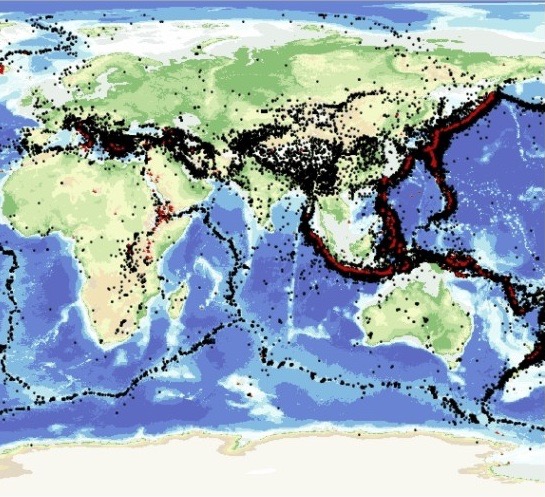 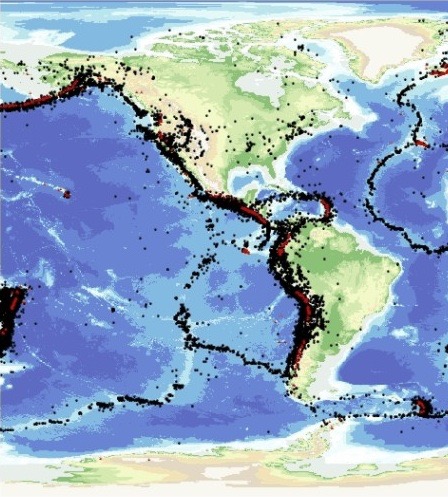 [Speaker Notes: (Optional slide)Earthquakes happen all over the world, but especially along edges of the Earth’s tectonic plates (such as the West Coast of North America).]
Global Earthquakes
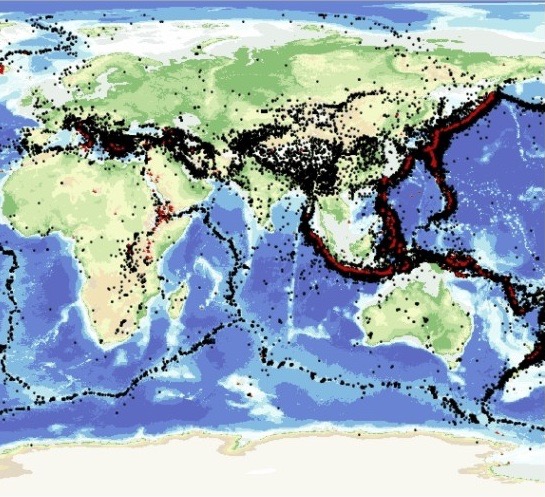 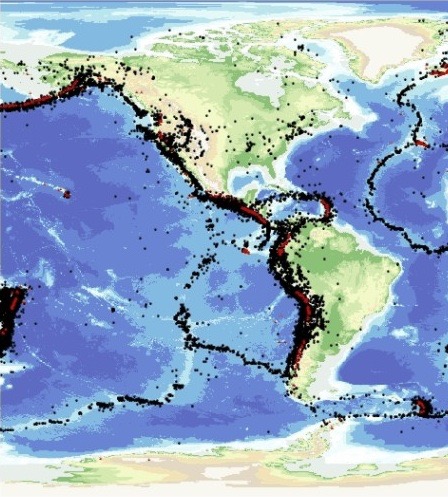 [Speaker Notes: (Diapositiva opcional) 
Los terremotos ocurren en todo el mundo, pero especialmente en los bordes de las placas tectónicas de la Tierra (como la costa Oeste de América del Norte).]
U.S. Earthquake Shaking Hazards
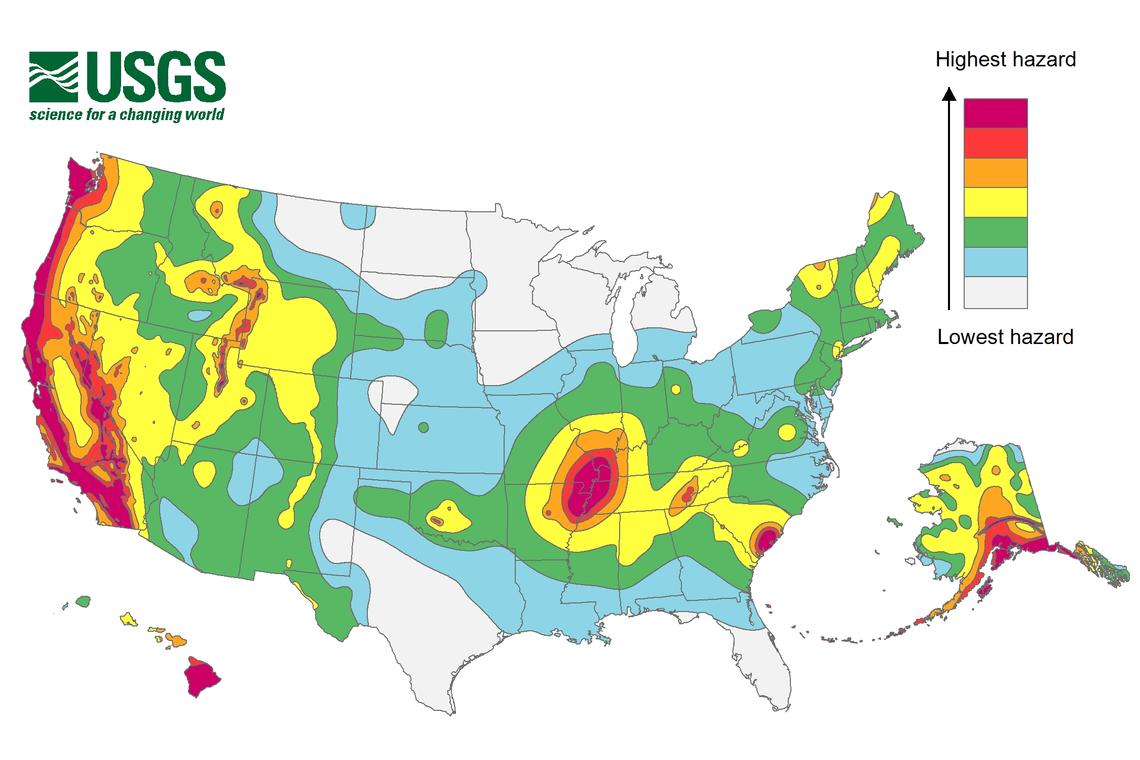 [Speaker Notes: (Optional slide)The U.S. Geological Survey estimates that shaking intensity and frequency is highest in:
    California, Oregon, Washington, Alaska, Hawaii, the Central U.S., and South Carolina. 

However every state can have earthquakes or feel shaking caused by earthquakes in other states.  

It’s important to know how to be safe where we live, but also where we may travel and experience earthquakes.]
U.S. Earthquake Shaking Hazards
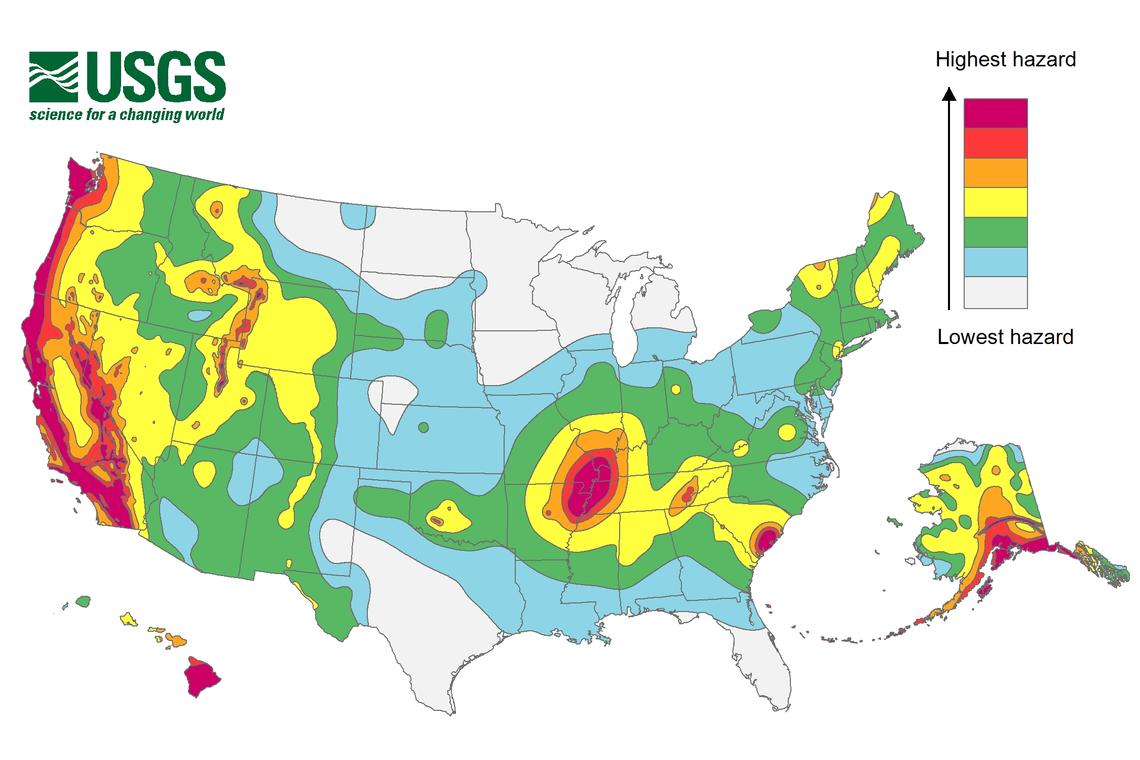 [Speaker Notes: (Diapositiva opcional) 

El Servicio Geológico de EE. UU. estima que la intensidad y la frecuencia de los temblores son más altas en:
     California, Oregón, Washington, Alaska, Hawái, el centro de EE. UU. Y Carolina del Sur.

Sin embargo, todos los estados pueden tener terremotos o sentir temblores causados por terremotos en otros estados.

Es importante saber cómo estar seguros donde vivimos, pero también donde podemos viajar y experimentar terremotos.]
Great ShakeOut Earthquake Drill
Earthquakes may happen anytime and almost anywhere.
Most injuries caused by earthquakes are from falling or flying objects. 

It is important  to practice how to be safe!
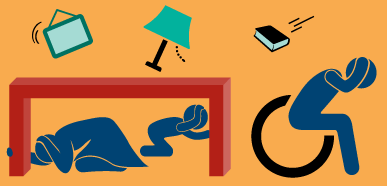 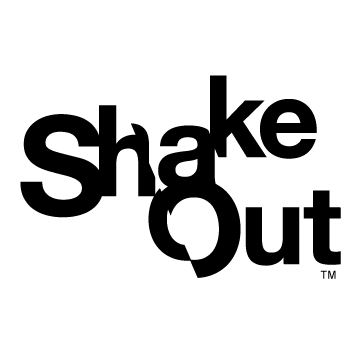 Today we are joining millions of people 
who are practicing earthquake safety!
[Speaker Notes: Drill leader:  Visit www.ShakeOut.org to see the current number of participants in your area, for the entire U.S., and worldwide.]
Simulacro de Terremotos Great ShakeOut
Los terremotos pueden ocurrir en cualquier momento y casi en cualquier lugar.

La mayoría de las lesiones causadas por terremotos son por objetos que caen o vuelan.

¡Es importante practicar cómo estar seguro!
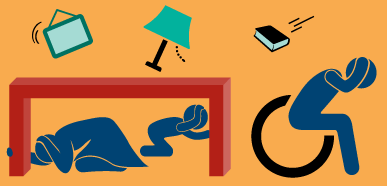 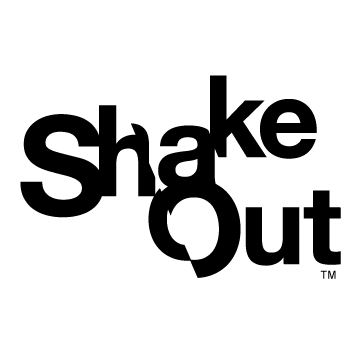 Hoy nos unimos a millones de personas que practican la seguridad contra terremotos!
[Speaker Notes: Líder del simulacro: visite www.ShakeOut.org para ver el número actual de participantes en su área, para todo Estados Unidos y en todo el mundo.]
When Should You Protect Yourself?
When You Feel Earthquake Shaking
When You Get an Earthquake Alert
(California)
When You Do an Earthquake Drill
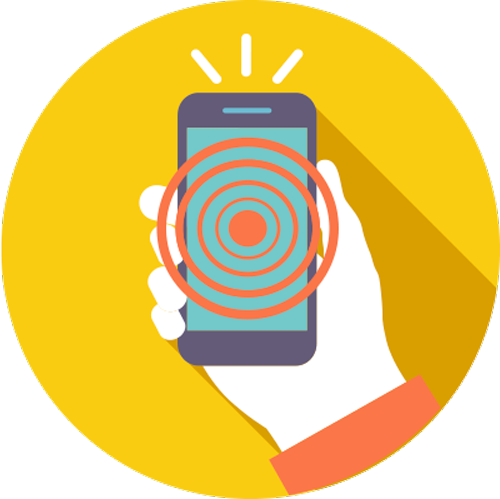 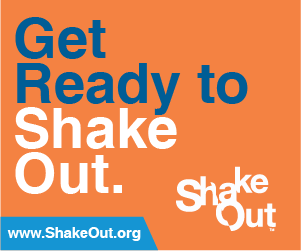 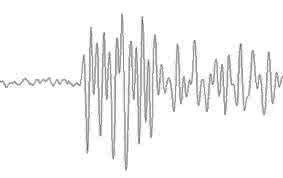 [Speaker Notes: Drill leader:  Public earthquake alerts are now available in California; in 2021 they will be available in Oregon and Washington too. 

Learn more at ShakeAlert.org (entire West Coast) and Earthquake.ca.gov (Earthquake Warning California)]
¿Cuándo debe protegerse?
Cuando sientes temblores de terremoto
Cuando recibe una alerta de terremoto
(California)
Cuando haces un simulacro de terremoto
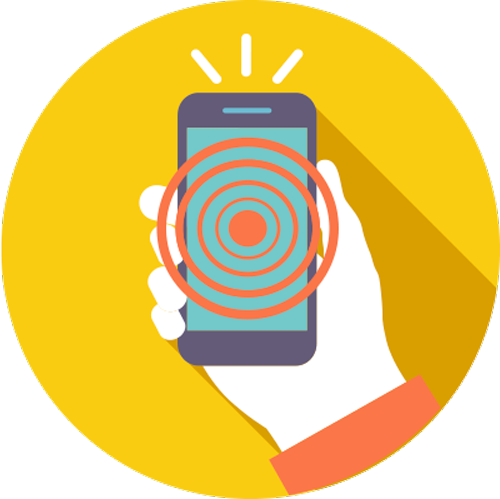 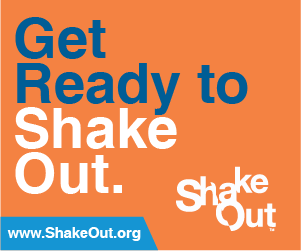 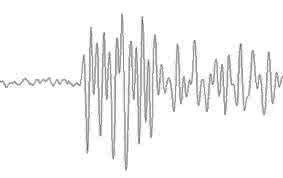 [Speaker Notes: Líder del simulacro: Las alertas públicas de terremotos ahora están disponibles en California; en 2021 también estarán disponibles en Oregon y Washington.

Obtenga más información en ShakeAlert.org (toda la costa oeste) y Earthquake.ca.gov (Earthquake Warning California)]
If a Table or Desk is Nearby
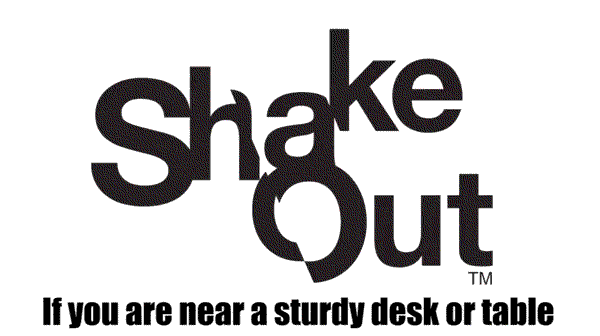 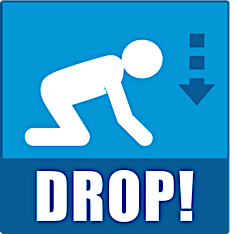 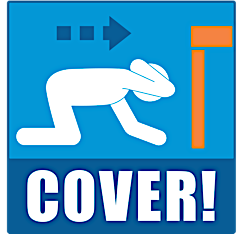 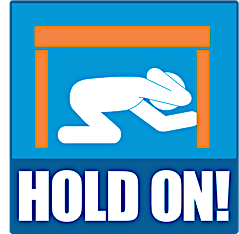 [Speaker Notes: Drill Leader:  Read the text;  the next slide is if there is nothing to get under.]
Si hay una Mesa o Escritorio cerca
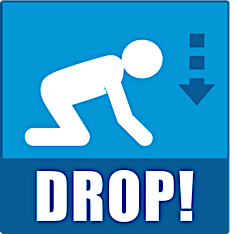 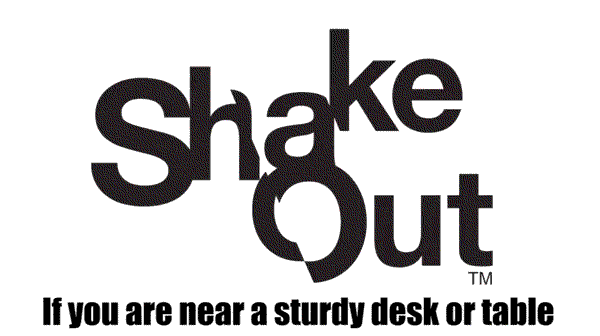 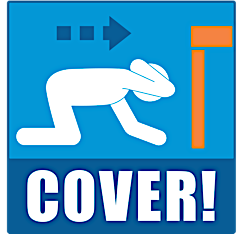 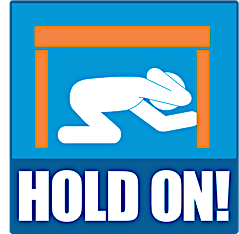 [Speaker Notes: Líder del simulacro: Lea el texto; la siguiente diapositiva es por si no hay nada debajo de lo cual meterse.]
If There is Nothing to Get Under
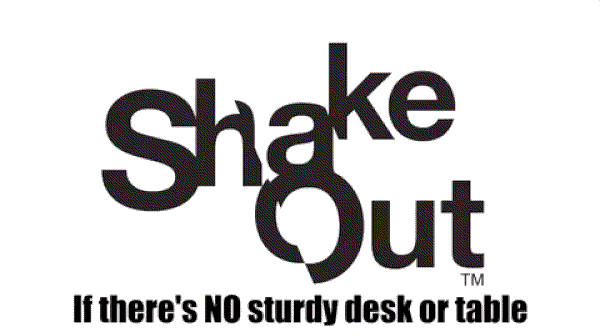 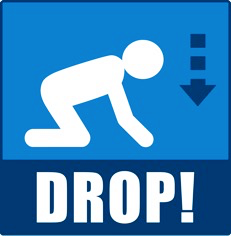 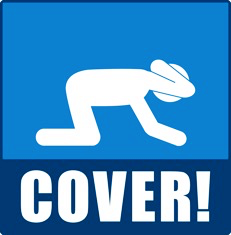 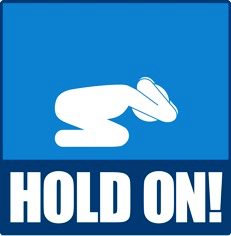 [Speaker Notes: Drill leader:  The purpose of getting next to a wall is so objects that may fly or fall can only hit you from one side.]
Si no hay nada debajo de lo cual meterse
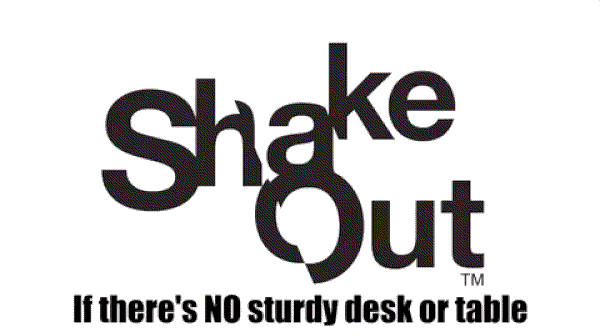 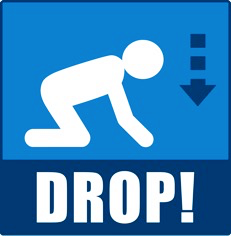 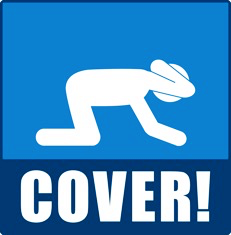 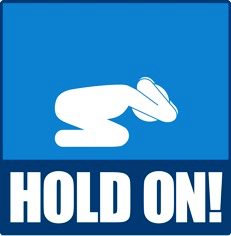 [Speaker Notes: Líder del simulacro: El propósito de acercarse a una pared es para que los objetos que puedan volar o caer solo puedan golpearlo por un lado.]
Adapt for Your Situation
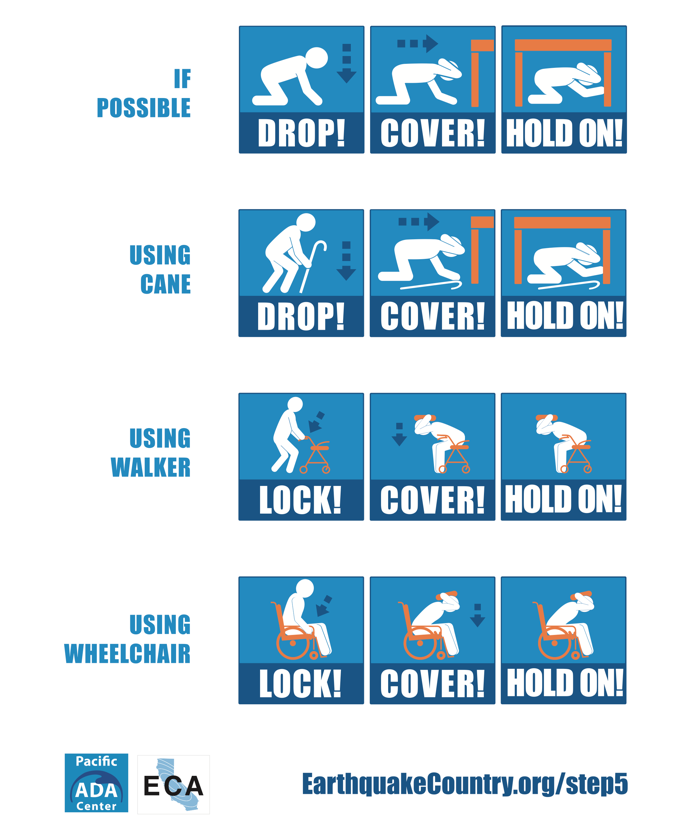 If you cannot get back up again by yourself, do not drop to the ground. 
If using a wheelchair or walker, lock the wheels (or set the brake).

Bend over and cover your head and neck with your arms/hands. You can also hold on to a book or other object over your head.

Instruct others how to assist you.
[Speaker Notes: Drill leader:  More guidance for people with disabilities or other access & functional needs is at www.EarthquakeCountry.org/disability]
Adaptate a tu Situacion
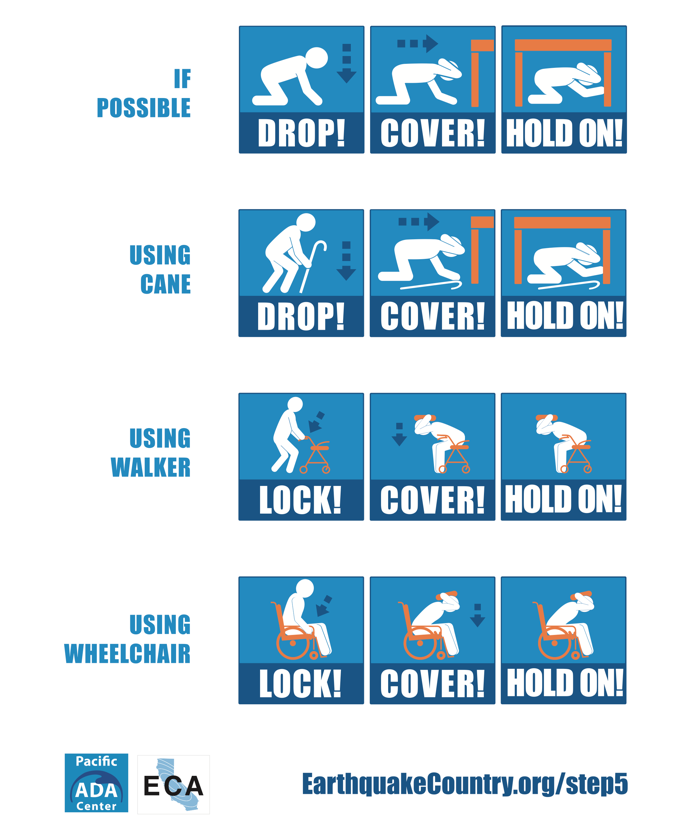 Si no puede volver a levantarse por sí mismo, no se agache al suelo.

Si usa una silla de ruedas o un andador, bloquee las ruedas (o ponga el freno).

Inclínese y cubra su cabeza y cuello con sus brazos / manos. También puede sujetar un libro u otro objeto sobre su cabeza.

Enseñe a otros cómo ayudarlo.
[Speaker Notes: Líder del simulacro: Más orientación para personas con discapacidades u otras necesidades funcionales y de acceso se encuentra en www.EarthquakeCountry.org/disability]
Drill Instructions
Be careful: this is about practicing safety, safely – not about being fast. 

Distance Learning Drills:
Tell your family or others nearby that you will be doing an earthquake drill. Invite them to practice with you.

If you are using wired headphones, remove them now. 

Make sure you can hear instructions from your computer or tablet speaker.
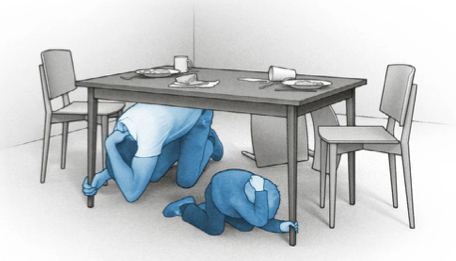 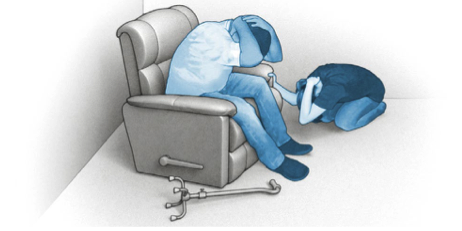 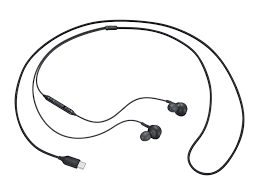 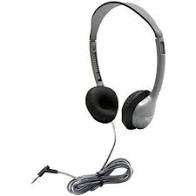 Disconnect wired headphones
[Speaker Notes: Drill leader: The reason to remove wired headphones is so that computers or tablets are not pulled down when participants drop to the floor.]
Instrucciones de Simulacro
Tenga cuidado: se trata de practicar la seguridad, de forma segura, no de ser rápido.

Simulacros de aprendizaje a distancia:

Dígale a su familia u otras personas cercanas que realizará un simulacro de terremoto. Invítelos a practicar con usted.

Si está utilizando auriculares con cable, quítelos ahora.

Asegúrese de que puede escuchar las instrucciones desde el altavoz de su computadora o tableta.
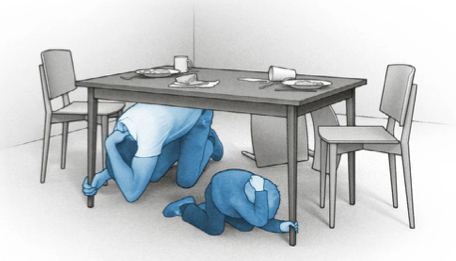 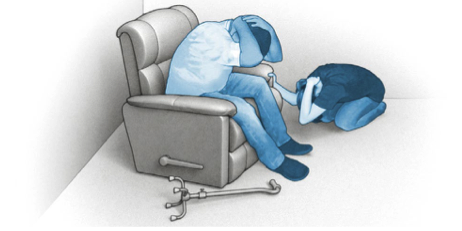 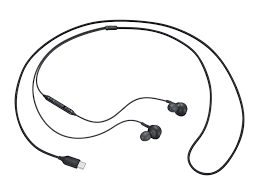 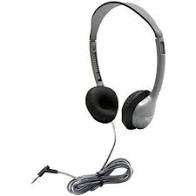 Desconecte los auriculares con cable
[Speaker Notes: Líder del simulacro: La razón para quitarse los auriculares con cable es para que las computadoras o tabletas no se jalen cuando los participantes se agachen al piso.]
Time to ShakeOut!
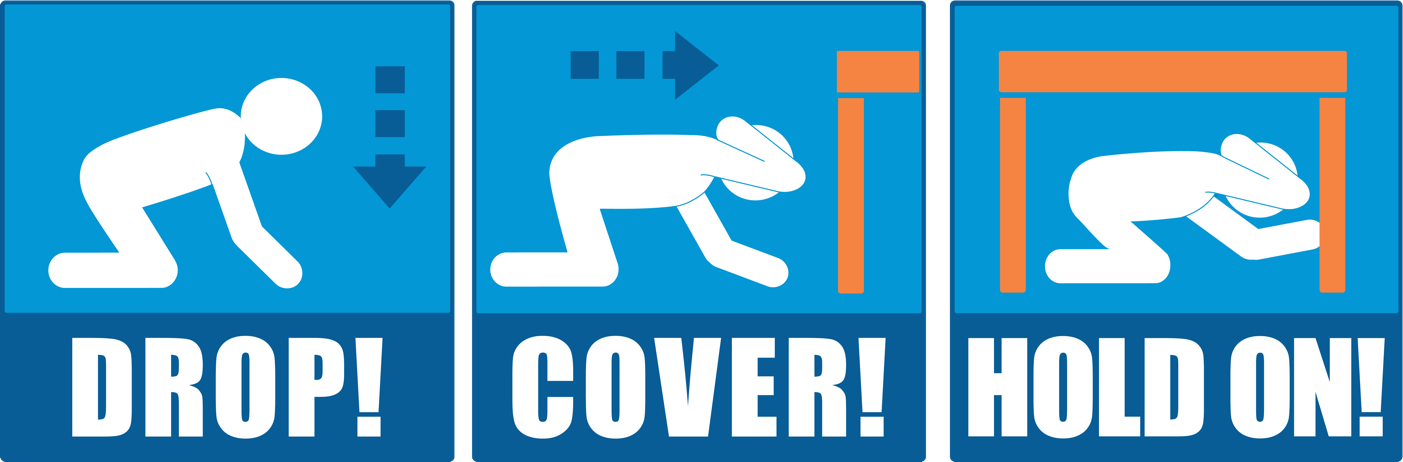 ShakeOut 60-second Drill Narration (with Sound Effects)
                 (Click speaker to Play)
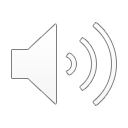 [Speaker Notes: Drill leader:  This version has drill narration and messaging, plus rumbling/shaking sounds, breaking glass, sirens, etc.  The next slide has the narration only, followed by a slide with the text of the recording if you want to read it to your participants instead.

Before your drill, choose which version you will use, then delete or hide the slides you don’t need.]
Hora del ShakeOut!
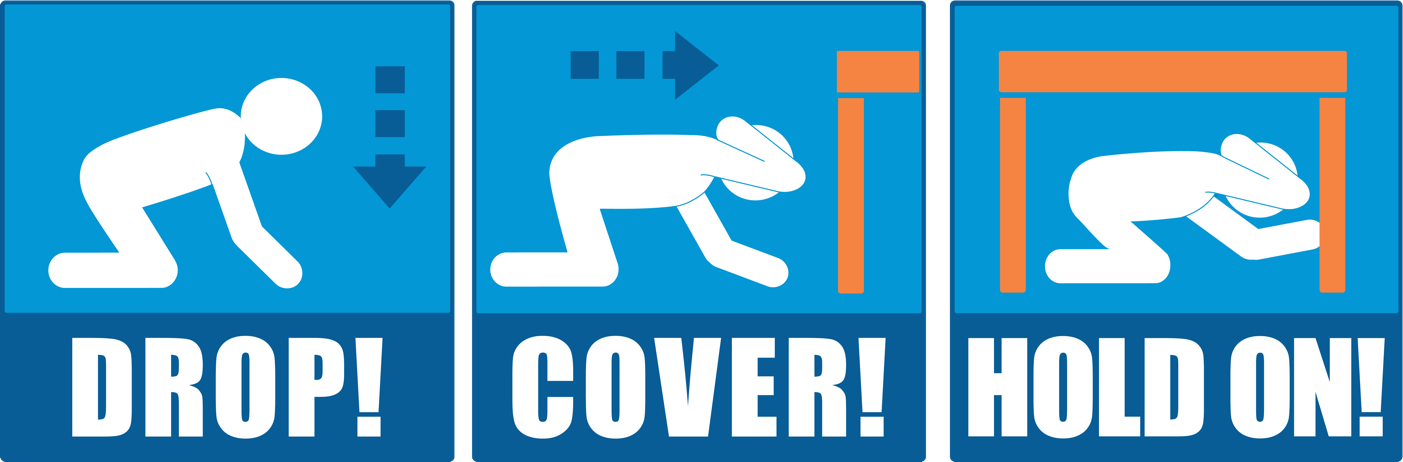 Narración de ejercicios ShakeOut de 60 segundos (con efectos de sonido)                ( Haz Click en el speaker para empezar)
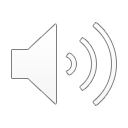 [Speaker Notes: Líder del simulacro: esta versión tiene narración y mensajes del simulacro, además de sonidos retumbantes / temblorosos, cristales rotos, sirenas, etc. 

La siguiente diapositiva tiene solo la narración, seguida de una diapositiva con el texto de la grabación si desea leerla a participantes en su lugar.

Antes del ejercicio, elija qué versión usará y luego elimine u oculte las diapositivas que no necesita.]
Time to ShakeOut!
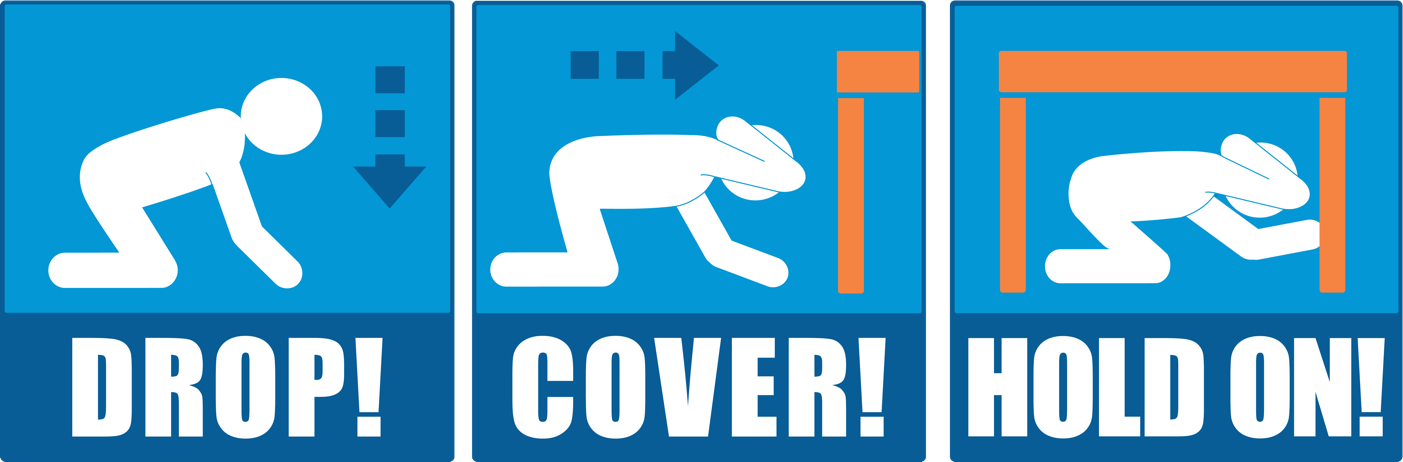 ShakeOut 60-second Drill Narration (no Sound Effects)
                 (Click speaker to Play)
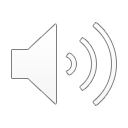 [Speaker Notes: Drill leader:  This version has drill narration only.]
Hora de ShakeOut!
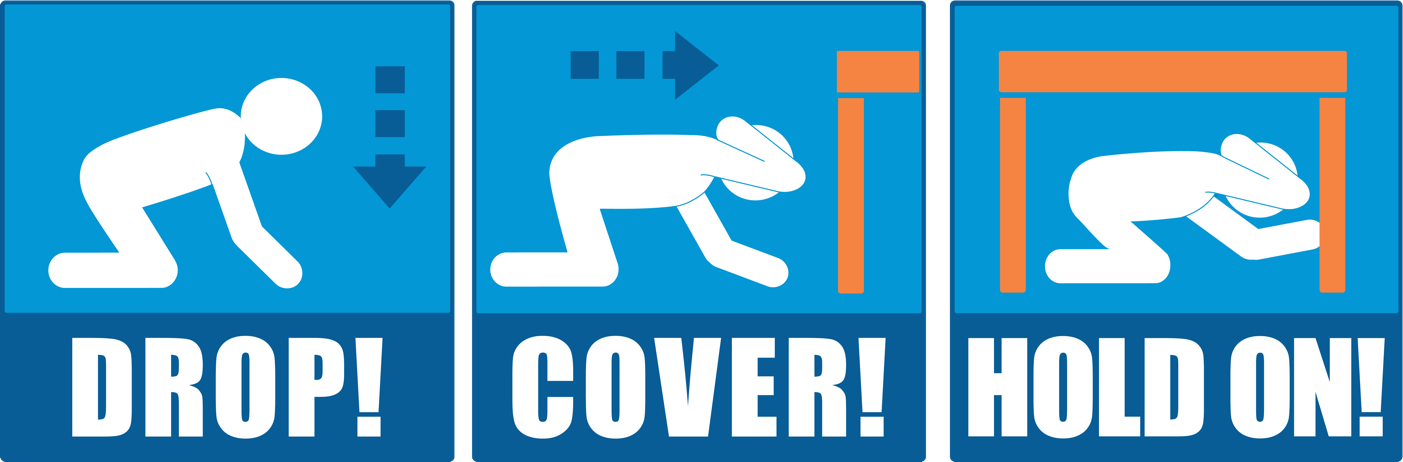 Narración de ejercicios ShakeOut de 60 segundos (con efectos de sonido)                ( Haz Click en el speaker para empezar)
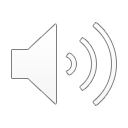 [Speaker Notes: Líder de simulacro: Esta versión solo tiene narración del simulacro.]
Time to ShakeOut!
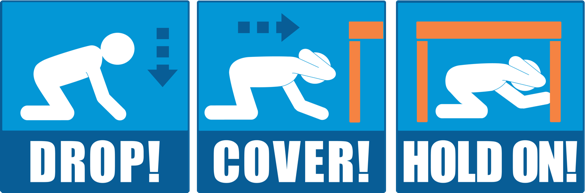 This is an earthquake drill. Right now, DROP, COVER, AND HOLD ON. 
DROP to the floor now. During a large earthquake, the ground might jerk strongly and knock you down.
Take COVER under something sturdy, to protect yourself from objects that might be thrown across the room.
HOLD ON to your shelter until the shaking stops.
If you can’t get under something, stay low and protect your head and neck with your arms.  
Now look around. What objects might fall or be thrown at you, that you should secure in place before a real earthquake?
Finally, a strong earthquake may generate a tsunami. If you're near the ocean during an earthquake, DROP, COVER, and HOLD ON, then quickly walk to high ground after the shaking stops.
This drill is over. Thank you for taking part in the Great ShakeOut!
[Speaker Notes: Drill leader:  This is the text of the recording, if you prefer to read it to your participants.]
Hora de ShakeOut!
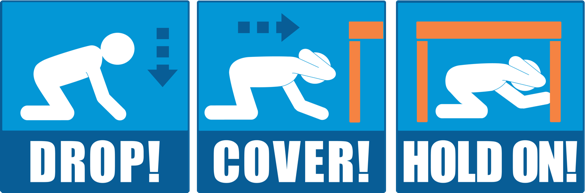 Este es un simulacro de terremoto. Ahora mismo, AGACHESE, CÚBRASE 
Y SUJETESE.
AGACHESE al suelo ahora. Durante un gran terremoto, el suelo podría sacudirse con fuerza y derribarlo.
CÚBRASE debajo de algo resistente para protegerse de los objetos que puedan ser arrojados por la habitación.
SUJETESE a su refugio hasta que cese el temblor.
Si no puede meterse debajo de algo, manténgase agachado y protéjase la cabeza y el cuello con los brazos.
Ahora mire a su alrededor. ¿Qué objetos podrían caerle o serle arrojados, que debería asegurar en su lugar antes de un terremoto real?
Finalmente, un fuerte terremoto puede generar un tsunami. Si está cerca del océano durante un terremoto, AGÁCHESE, CÚBRASE y SUJETESE, luego camine rápidamente hacia un terreno elevado después de que se detenga el temblor.
Este simulacro ha terminado. ¡Gracias por participar en el Gran ShakeOut!
[Speaker Notes: Líder del simulacro: Este es el texto de la grabación, si prefiere leerlo a sus participantes.]
Discussion
What did you learn by practicing how to protect yourself?
What might fall on you or others if a real earthquake happened now right now?  	How might you move or secure those items so they won’t cause injury? 
If power goes out in your area for several days or more, how long will cell phone batteries last? 	Do you or your family have a “powerbank” charger for phones?
How would you contact your family or others? 	Communicating via text or apps may be possible when calls are not,

What should you have in a disaster supplies kit? 


             Learn more: Ready.gov  or  EarthquakeCountry.org/sevensteps
[Speaker Notes: Drill leader:  You can choose which questions to ask or delete some depending on available time.]
Discusión
¿Qué aprendiste al practicar cómo protegerte?

¿Qué podría caer sobre usted u otros si ocurriera un terremoto real ahora mismo?              	¿Cómo podría mover o asegurar esos artículos para que no causen lesiones?

Si se corta la energía en su área durante varios días o más, ¿cuánto tiempo durarán las baterías de los teléfonos celulares?                                                                                         	¿Tiene usted o su familia un cargador “powerbank” para teléfonos?

¿Cómo se comunicaría con su familia u otras personas?                                                   	La comunicación a través de mensajes de texto o aplicaciones puede ser posible cuando 	las llamadas no lo son.

¿Qué debe tener en un equipo de suministros para desastres?

             Aprenda mas en: Ready.gov  o  EarthquakeCountry.org/sevensteps
[Speaker Notes: Líder de simulacro: Puede elegir qué preguntas hacer o eliminar algunas según el tiempo disponible.]